План зимнего участка.Группа: ЯслиНазвание участка: «Вперед к олимпиаде!»
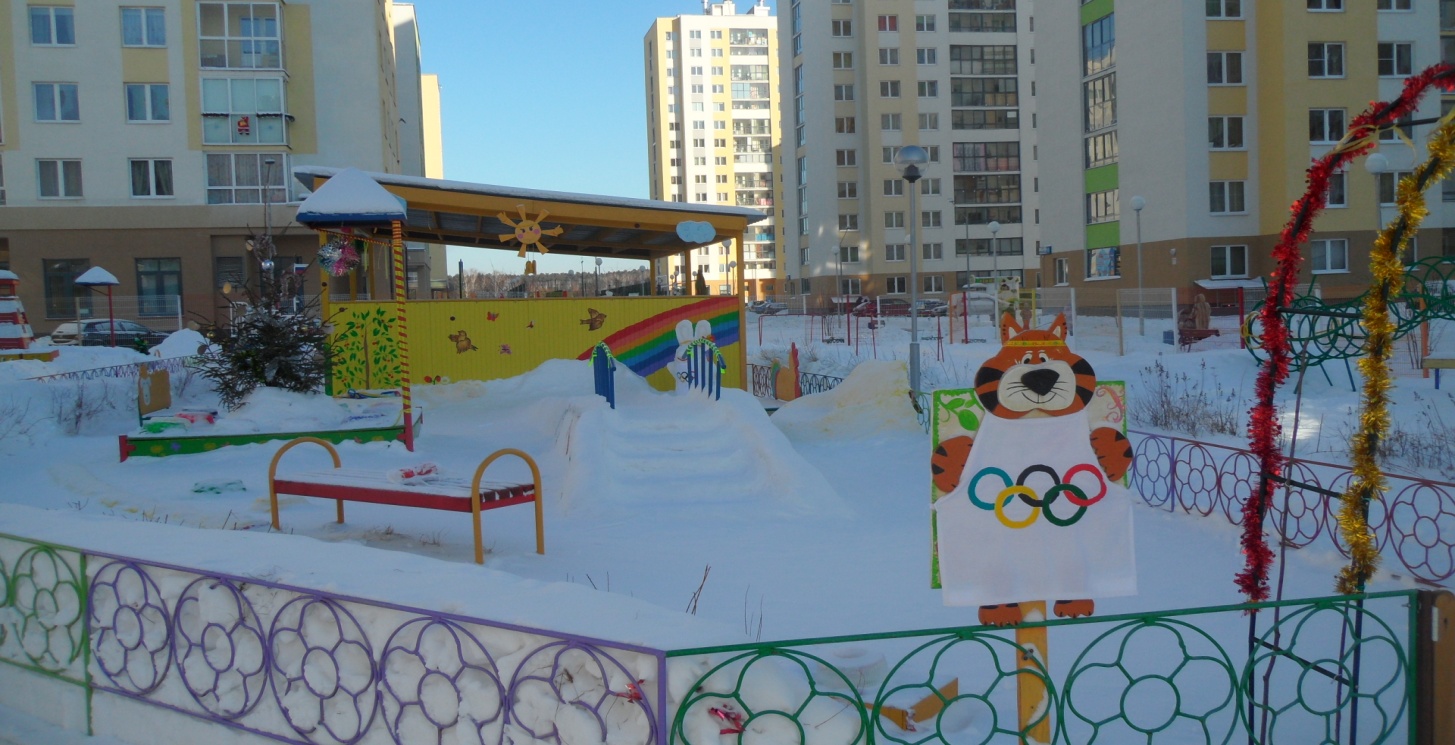 Г. Екатеринбург                                                                                                                                            Воспитатели: 
       МАДОУ №38                                                                                                                                         Нестерова Ю.А.
                                                                                                                                                                            Власова С.М.
Чтобы сделать ребенка умным и рассудительным, 
Сделайте его крепким и здоровым 
Пусть он работает, действует, бегает, кричит,
Пусть он находится в постоянном движении

Жан Жак Руссо
Горка «Олимпийский пьедестал»
Несется с горки ураган
Из малышей и смеха
Несется с горки ураган
Из санок и из снега.
Ледяная трасса манит 
Тех кто ловок, тех кто смел
Детям голову дурманит
Резкий скорости предел.
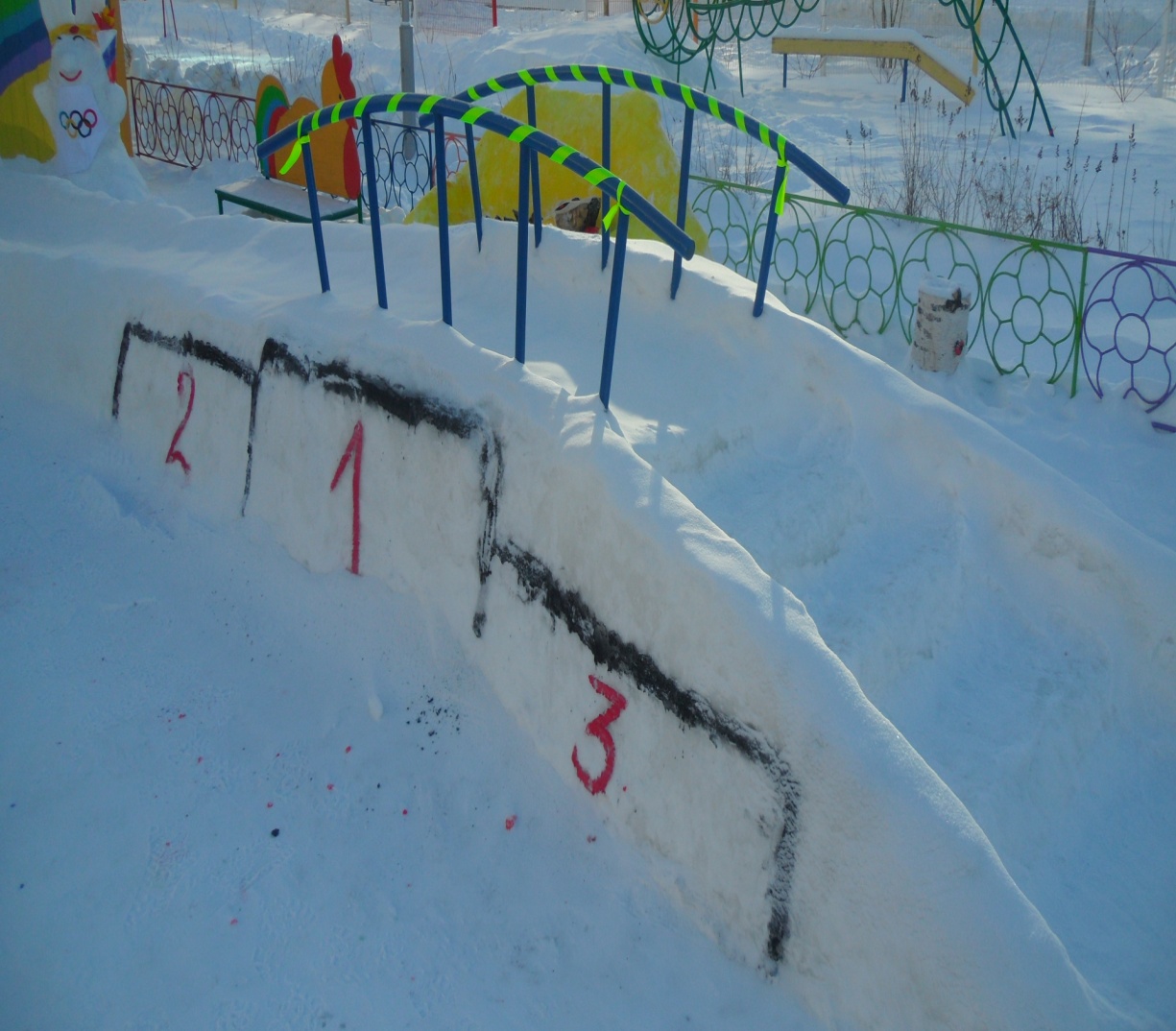 «Олимпийская ёлочка»
Блестит ветвями елочка,
Нас манит в хоровод
Возьмемся дружно за руки,
Пускай печаль уйдет
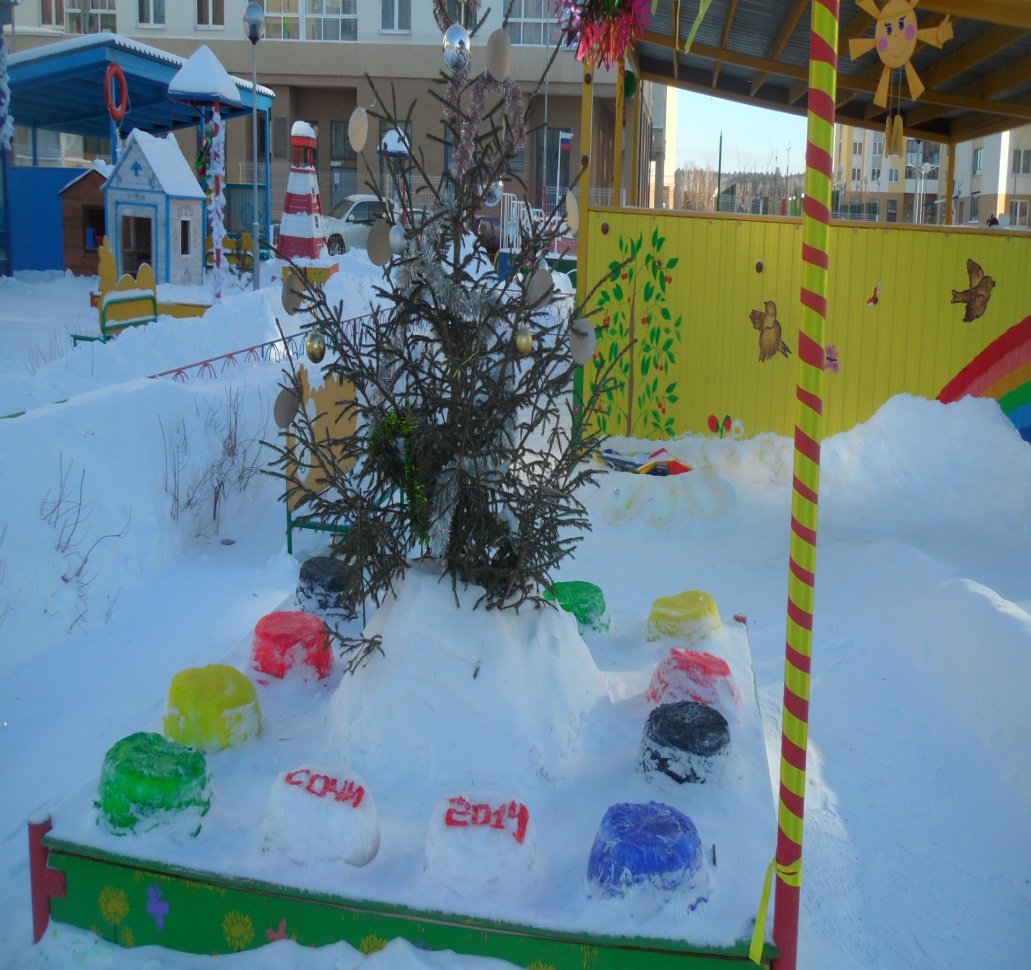 «Олимпийский зайка»
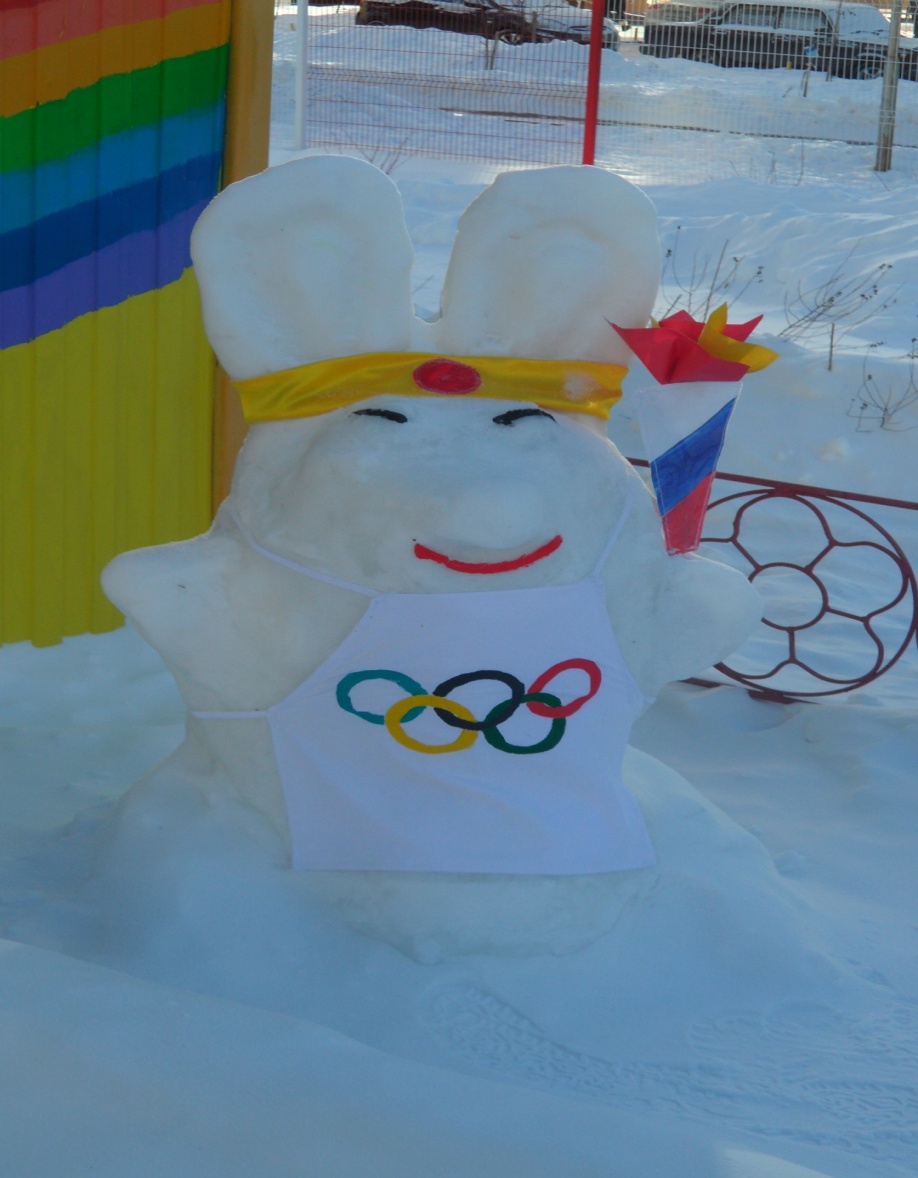 Олимпийский зайка белый
Несет на игры факел смело
Посмотрите на него
Станет  всем нам весело
«Пьедестал для дракона»
Далеко летал дракон,
 Побывал за морем он.
 Видел он волшебный лес,
 Заколдованных принцесс.
 Видел он богатырей,
 Чародеев, королей…
 Много сказок знает он -
 Мой летающий дракон,
 И рассказывает мне
 Эти сказки в тишине.
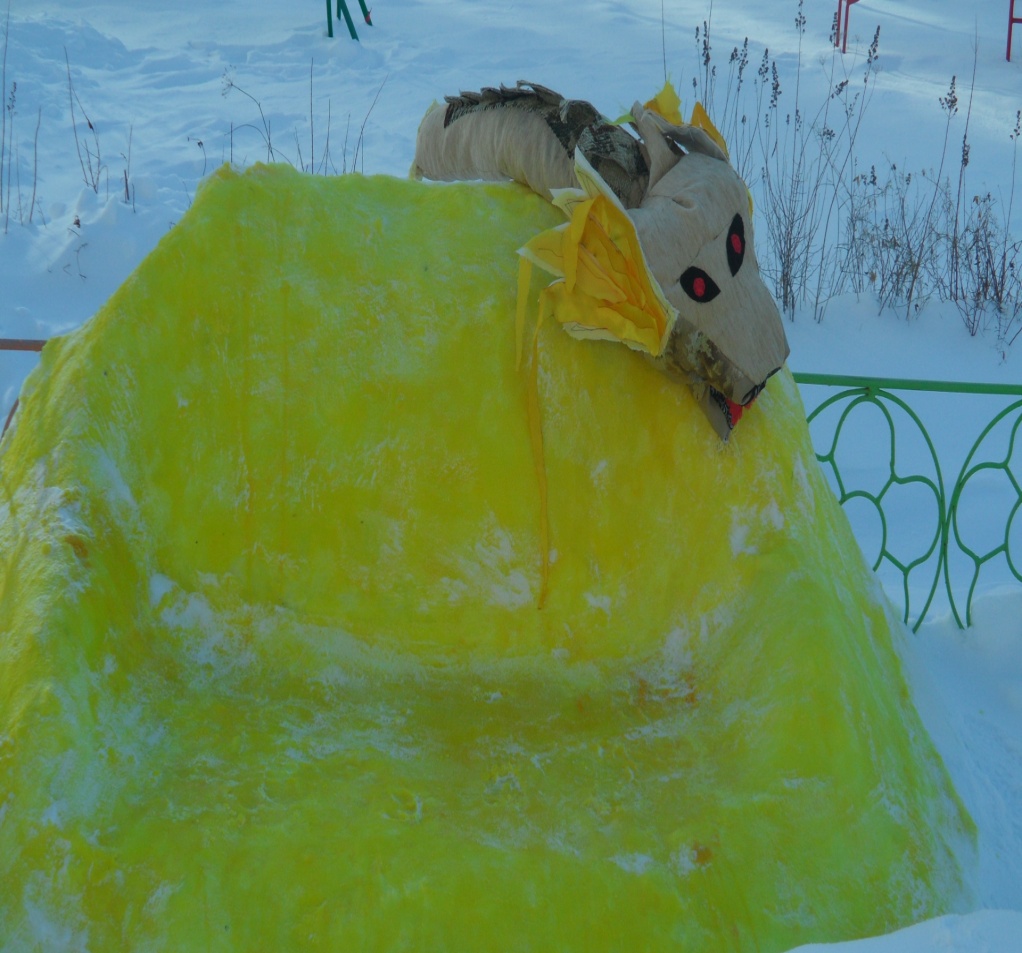 «Черепаха»- постройка для метания снежков в цель
В зимний дворик забрела
Черепаха снежная,
Вот налепим мы снежков
И метнем прилежно




                                                                                        
                                                                                      
                                                                                       (постройка для хранения
                                                                                        выносного материала
                                                                                        игры со снегом)
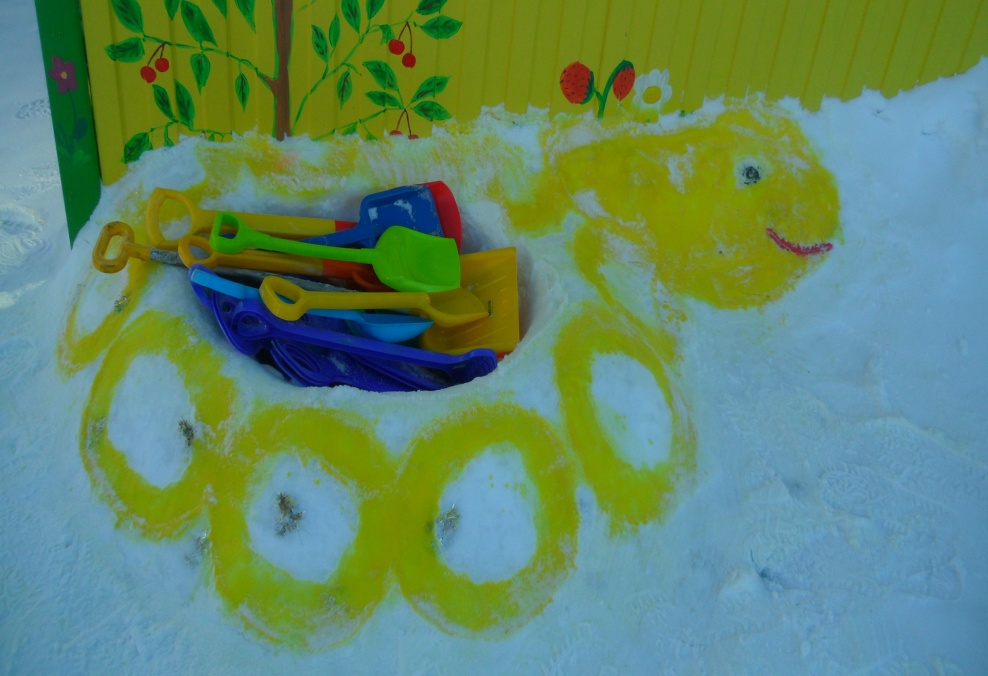 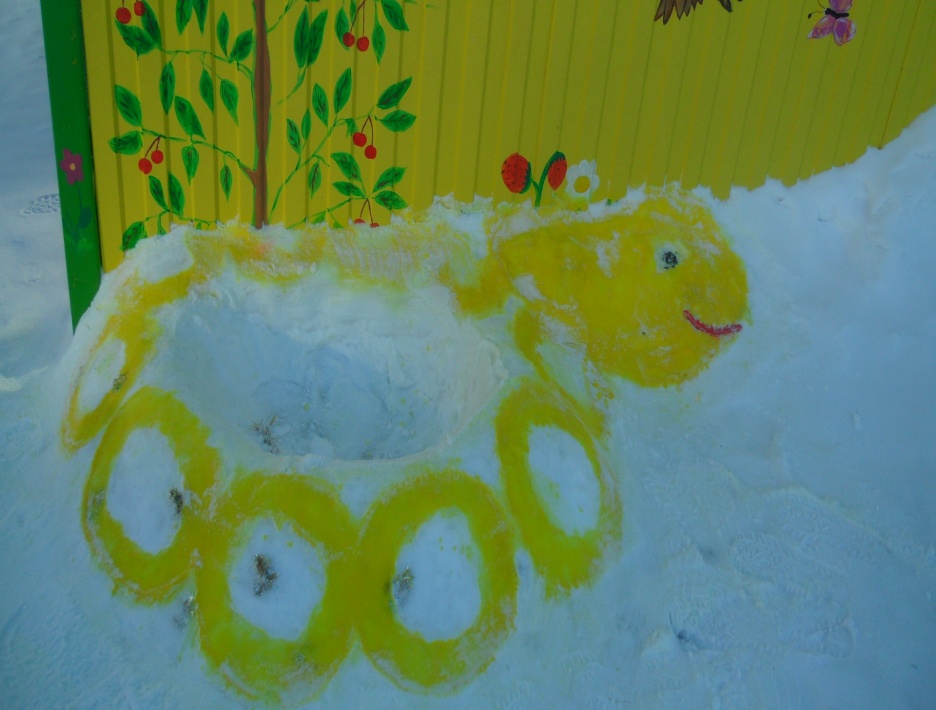 «Веселая змейка»- оборудование для равновесия
Цель: Совершенствовать равновесие и координацию движений, укреплять мышцы тазобедренного сустава и голеностопной части ноги, развивать двигательную эмоциональную активность.



Шелестя, шурша снежком,
Приползла змея тайком .
Она встала, зашипела: 
Подходи, кто очень смелый .
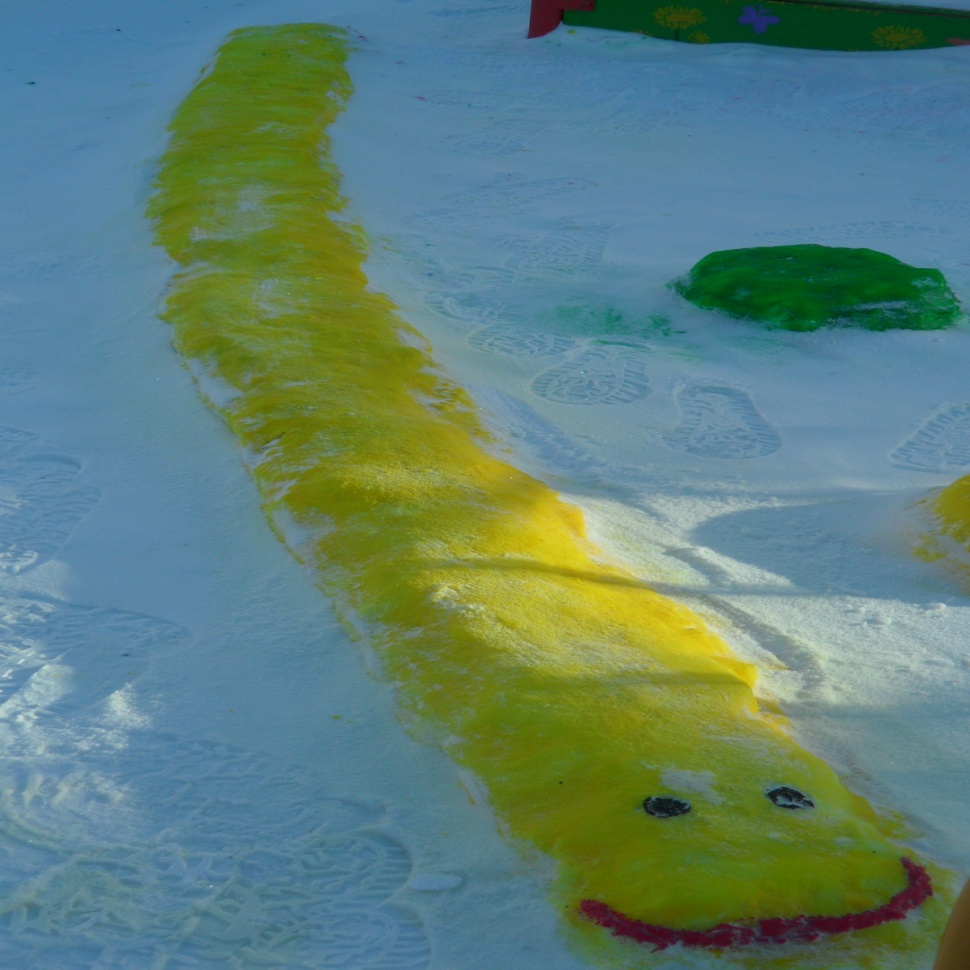 Пенёчки- «Олимпийские кольца»
Цель: формировать умение прыгать на двух ногах, перешагивать через
преграду ,  развивать мышцы стоп, укреплять суставно-связочный аппарат .
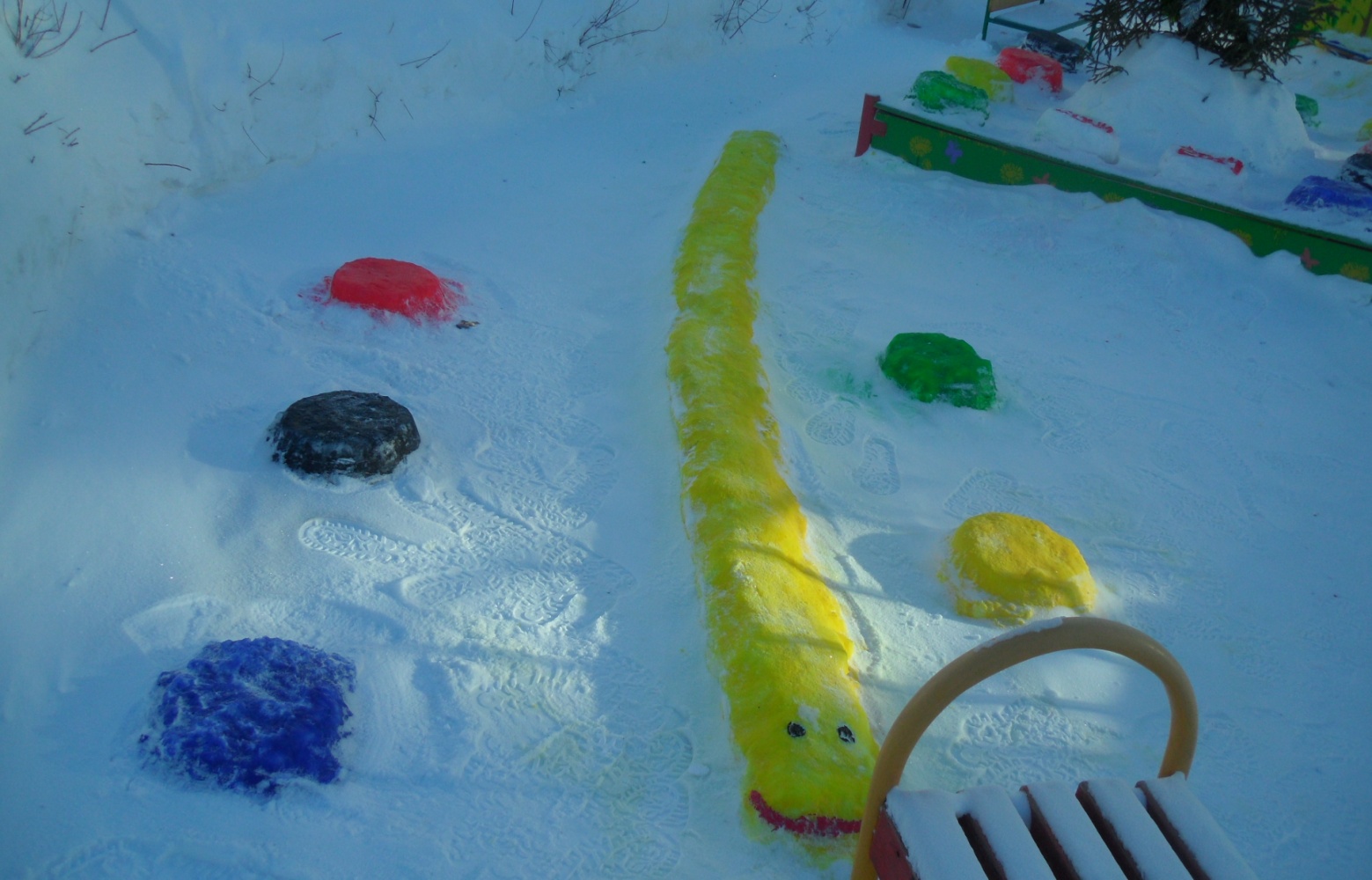 Оборудование для метания в горизонтальную цель
Цель: учить попадать в цель, развивать глазомер, меткость, быстроту реакции, воспитывать выдержку, выносливость, умение следовать правилам игры, интерес к спортивным играм.
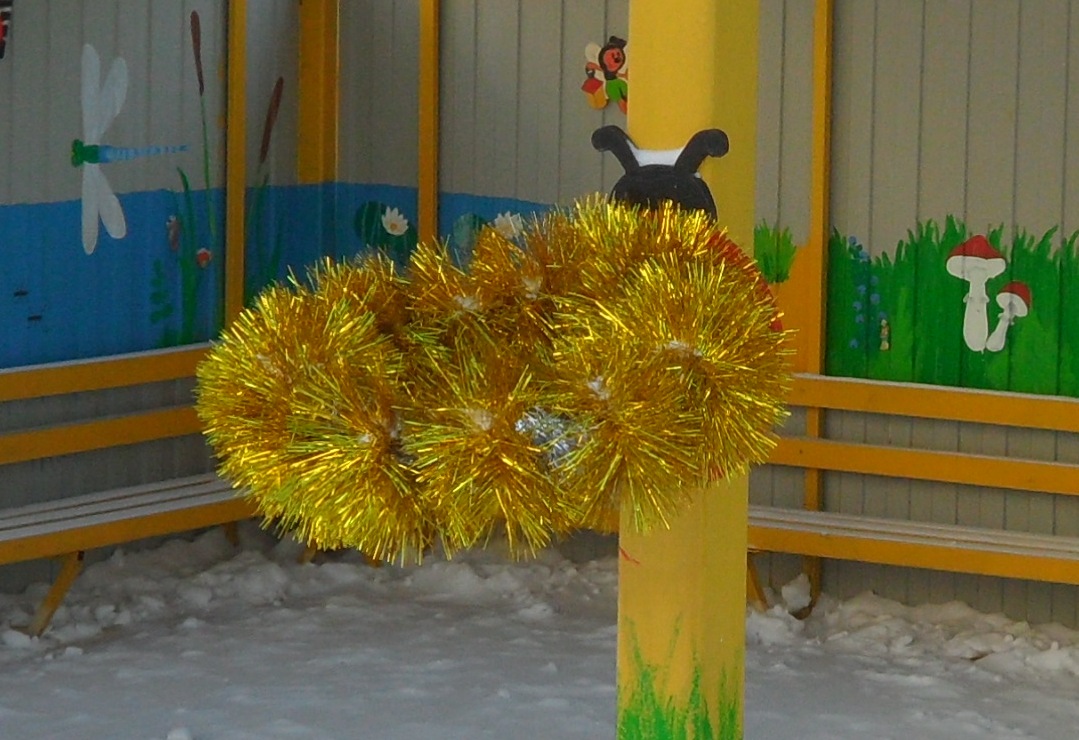 Разметка для ходьбы, бега, прыжков.
Цель: 
Ходьба- приучать детей , ориентироваться в пространстве, придерживаться указанного направления. 
Бег- упражнять детей в беге в прямом направлении без остановки и беге в рассыпную. 
Прыжки- научить детей отталкиваться и приземляться.